Муниципальное автономное дошкольное образовательное учреждение                                                                                                Детский сад  комбинированного вида  № 25 «КАЛИНКА»

Презентация проекта
«Первая степень ГТО – шаг к здоровому образу жизни!»

Инструктор по физической культуре: Точенова Наталья Николаевна

г.о. Химки
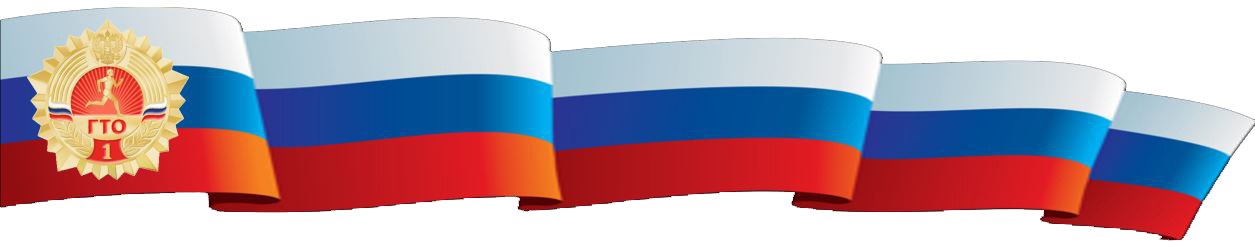 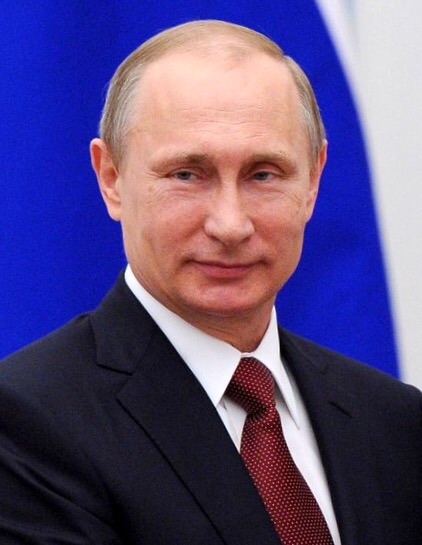 Указ Президента Российской Федерации 
                        от 24 марта 2014 г. N 172
В целях дальнейшего совершенствования государственной политики в области физической культуры и спорта, создания эффективной системы физического воспитания, направленной на развитие человеческого потенциала и укрепление здоровья населения.
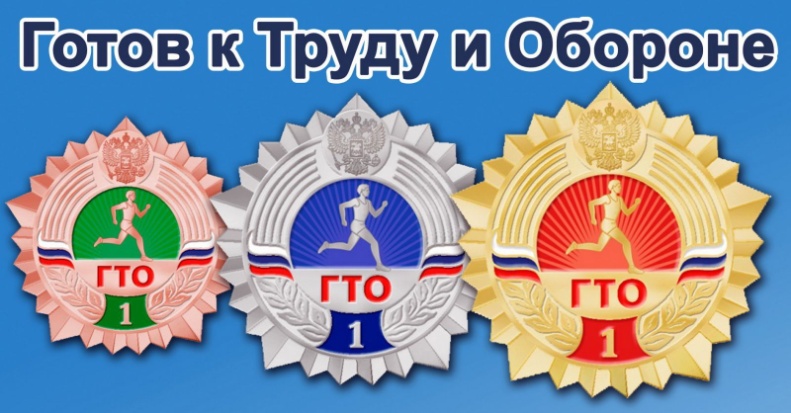 Цель проекта: 
Приобщение детей, родителей, педагогов к спорту, здоровому активному образу жизни через подготовку к сдаче нормативов Всероссийского физкультурно-спортивного комплекса «Готов к труду и обороне»
Задачи проекта:
Познакомить детей, родителей и педагогов с физкультурно-спортивным комплексом «Готов к труду и обороне».
Совершенствовать физические способности в совместной двигательной деятельности детей.
Развивать интерес к занятиям физической культурой и спортом у воспитанников, их родителей и сотрудников ДОУ.
Создать развивающую предметно-пространственную среду в спортивном зале, на стадионе и прогулочных верандах для физкультурно-спортивной деятельности.
Создать условия для объединения педагогов, представителей  спортивных образовательных организаций города и родителей с целью повышения положительной мотивации к спортивному стилю жизни.
Обязательные испытания (тесты)
Испытания (тесты) по выбору
Рекомендации к недельному двигательному режиму (не менее 10 часов)
Виды двигательной активности
1. Утренняя гимнастика
2. Обязательные учебные занятия в образовательных организациях
3. Виды двигательной активности в процессе учебного дня (динамические паузы, физкультминутки и т. д.)
4. Организованные занятия в спортивных секциях и кружках по легкой атлетике, плаванию, лыжам, гимнастике, подвижным играм, в группах общей физической подготовки, участие в соревнованиях
5. Самостоятельные занятия физической культурой
(с участием родителей, в том числе подвижными играми и другими видами двигательной активности.
В каникулярное время ежедневный двигательный режим 
должен составлять не менее3 часов.
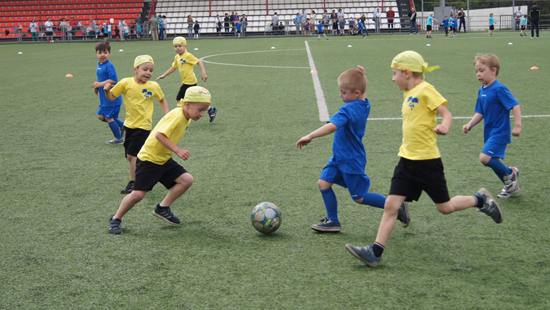 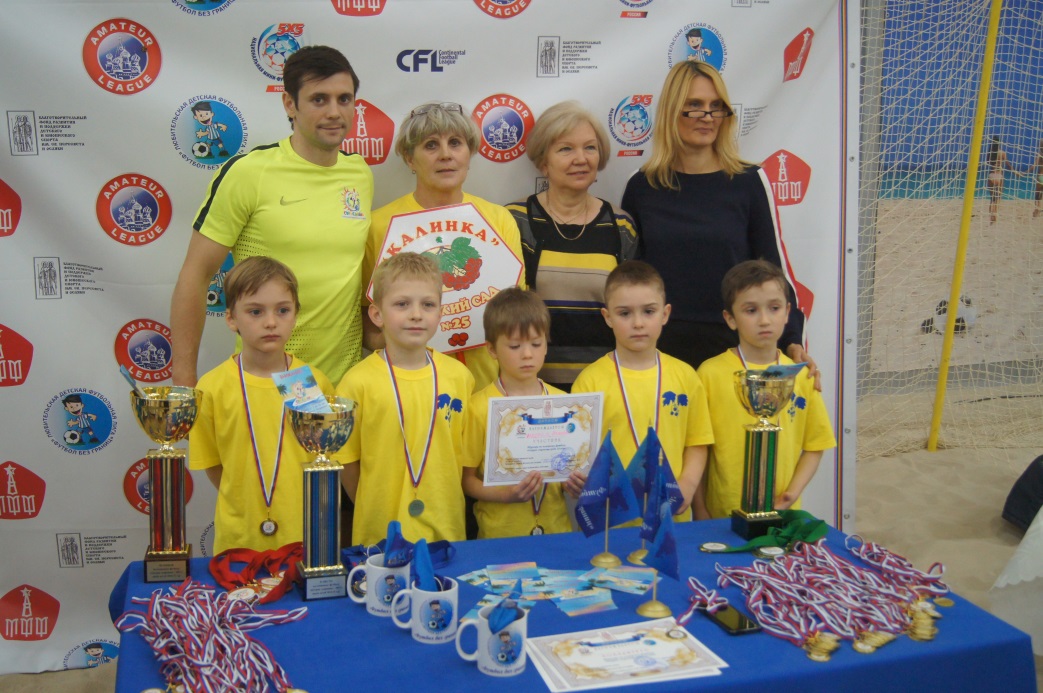 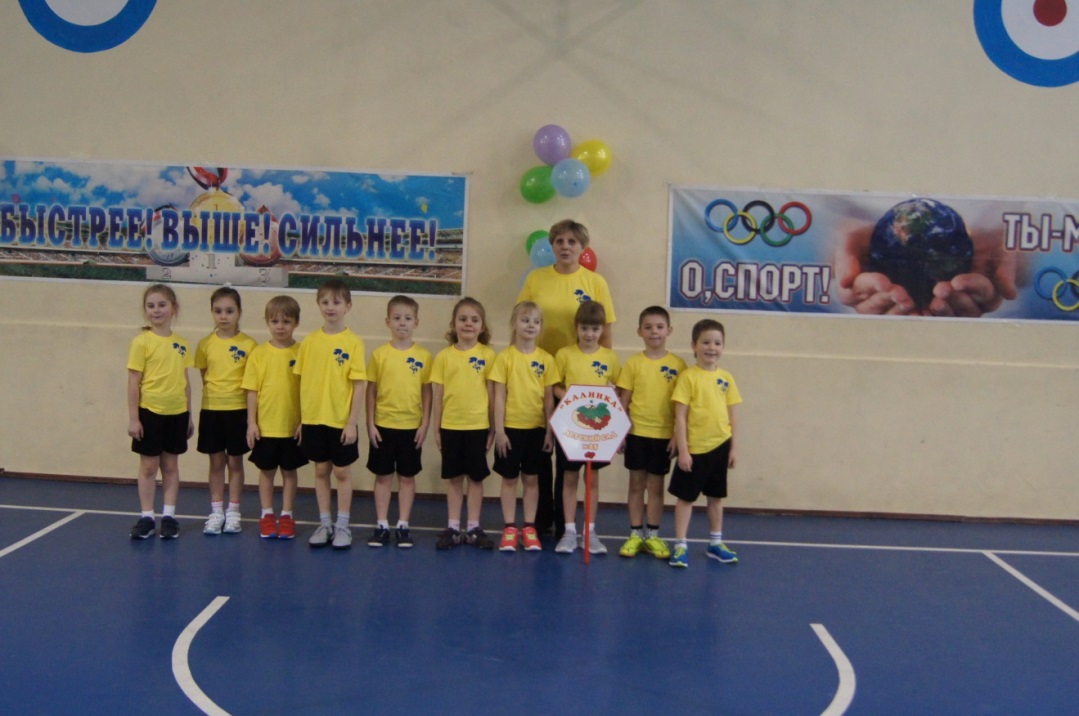 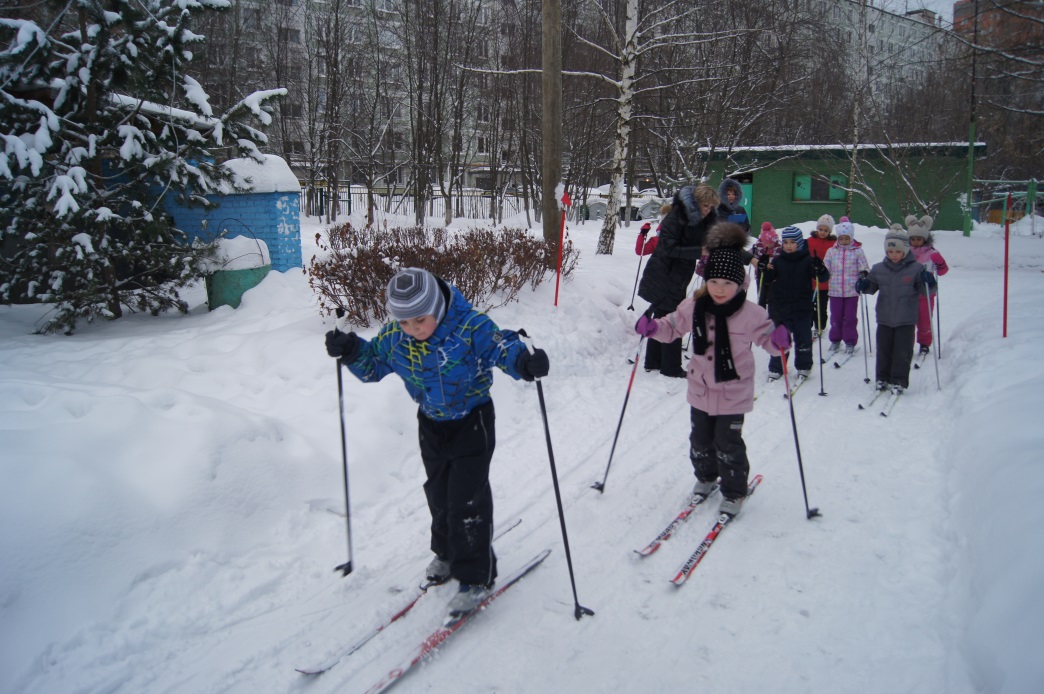 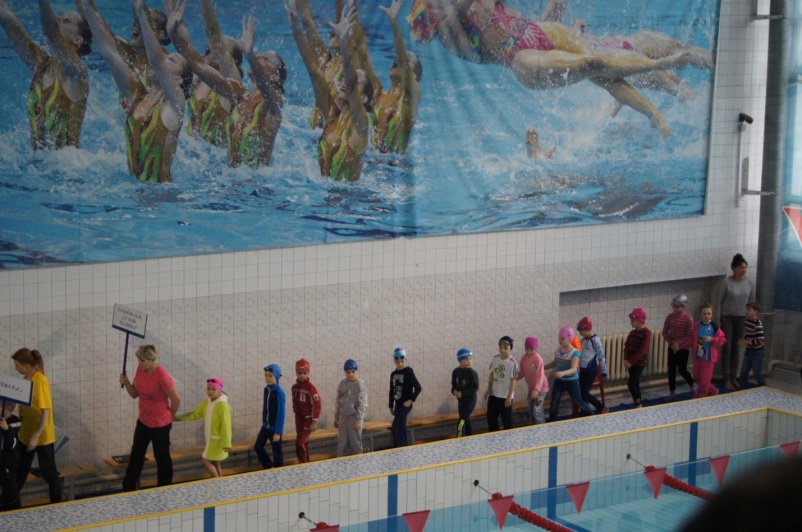 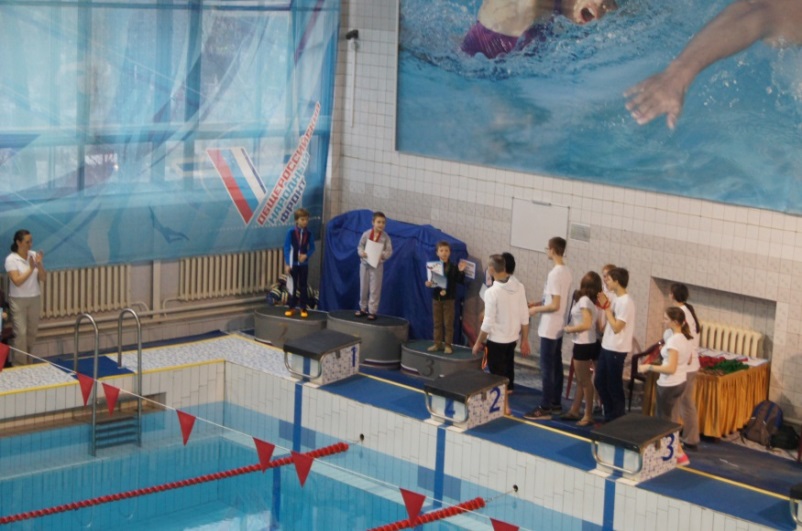 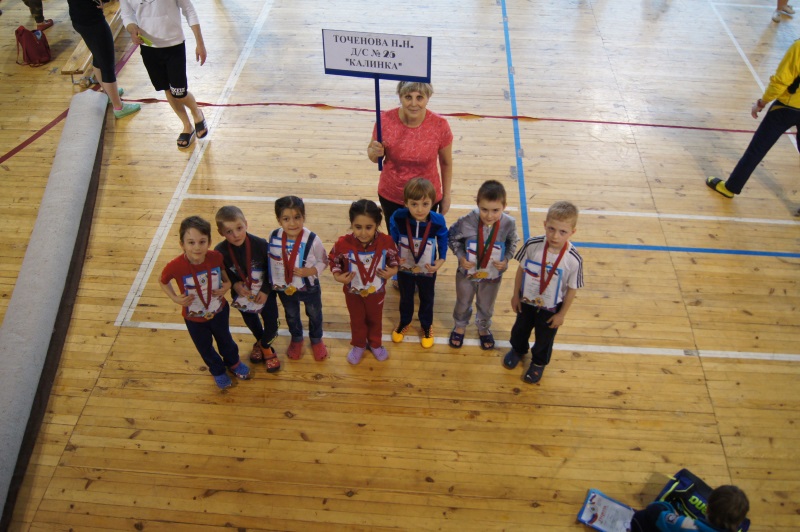 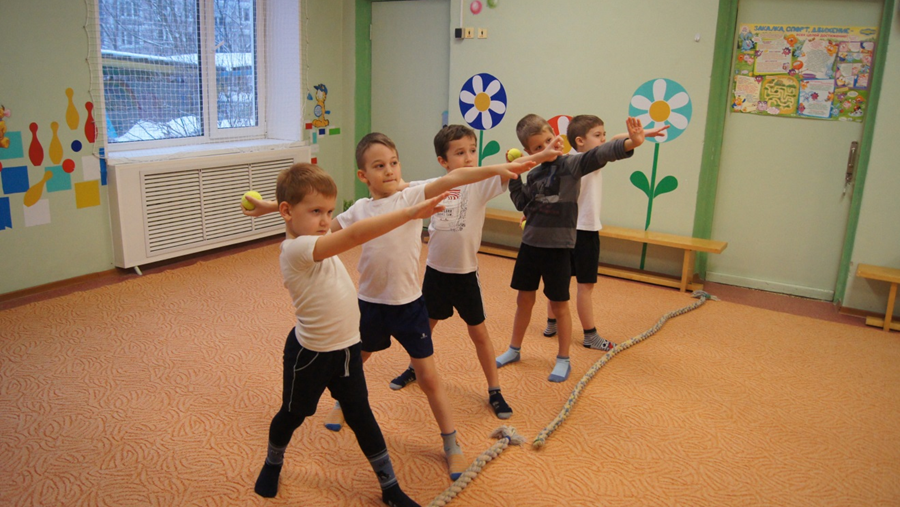 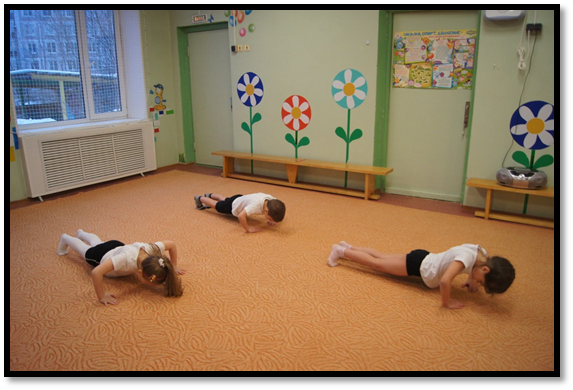 Подготовленность детей МАДОУ ДС № 25 «КАЛИНКА»  к сдаче нормативов ГТО – 1 ступень
Дети ДОУ г.о. Химки проходят тестирование                                                                   по сдаче нормативов первой ступени ГТО
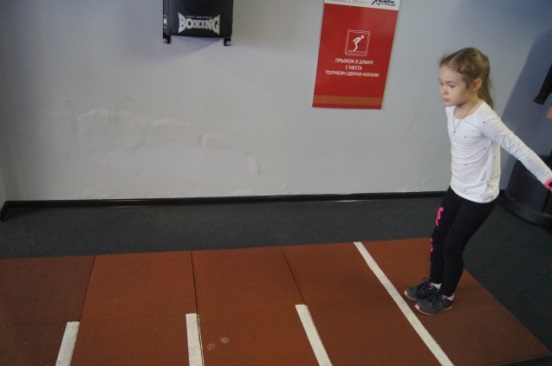 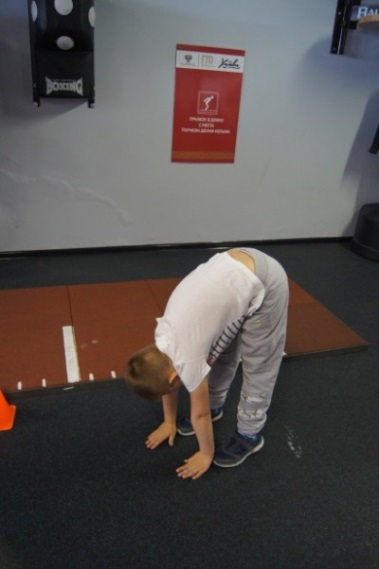 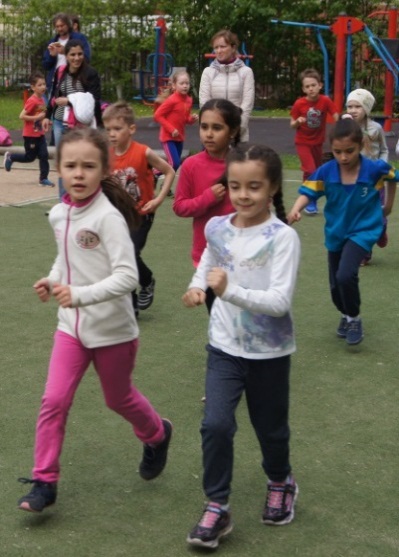 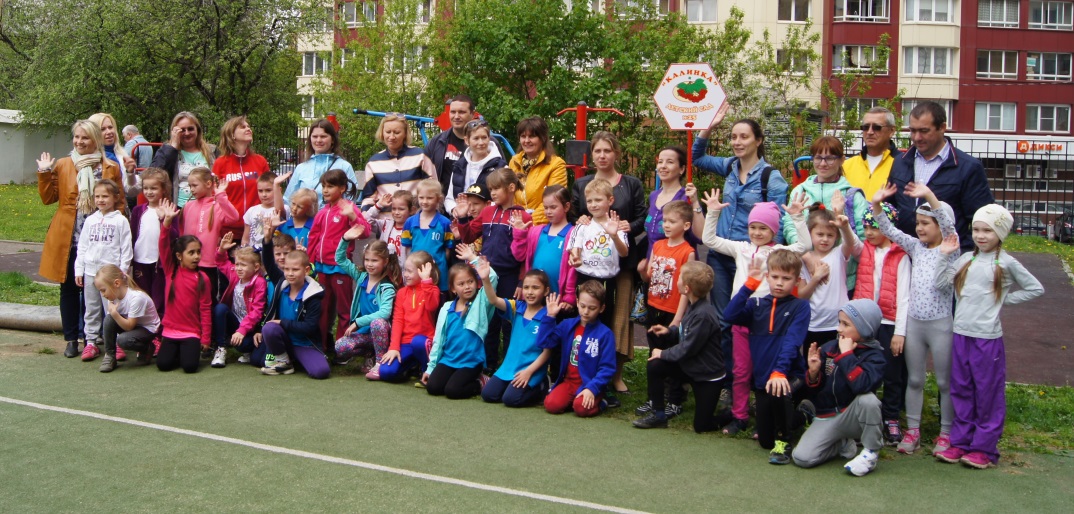 В результате:  все дети сдали нормативы ГТО, на золотой значок – 5 человек, на серебряный значок – 9 человек, на бронзовый значок – 1 человек.
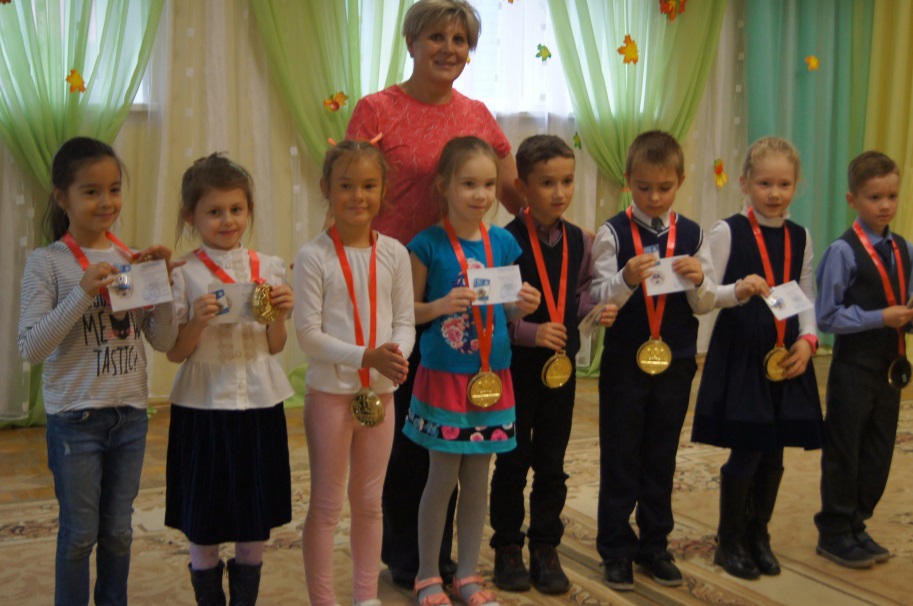 Награждение детей золотыми значками                                                                     проходит в торжественной обстановке представителями Спорткомитета г.о.Химки и знаменитыми спортсменами
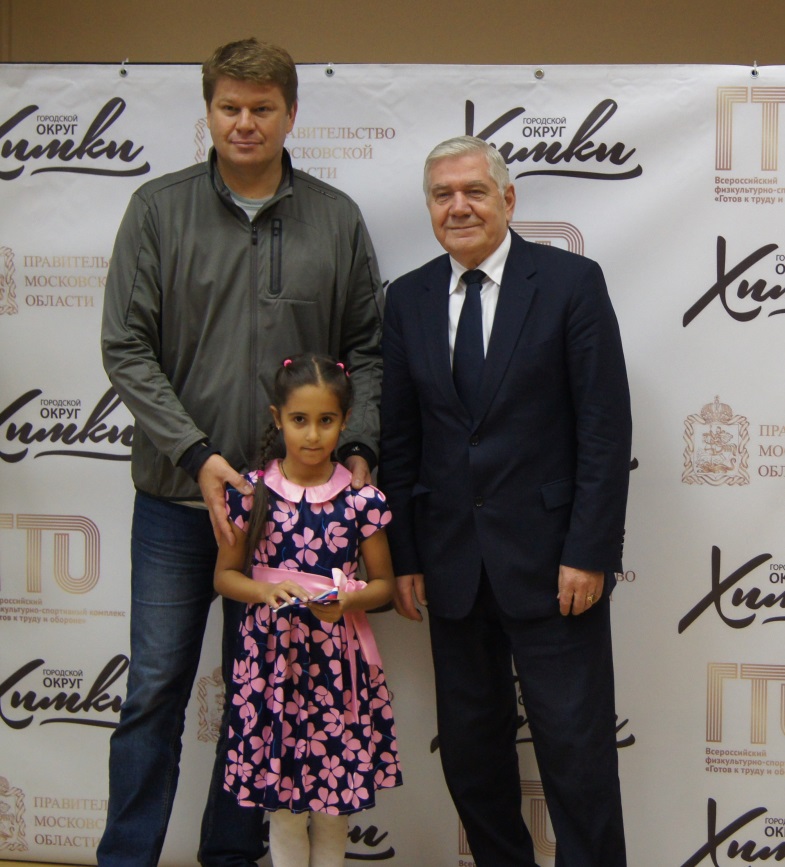 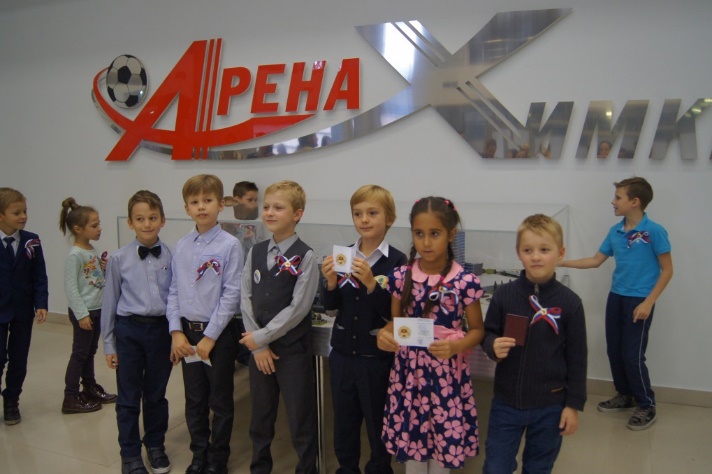 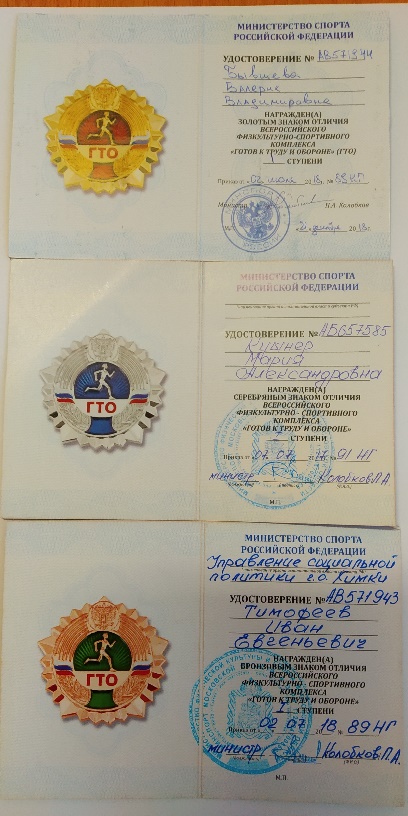 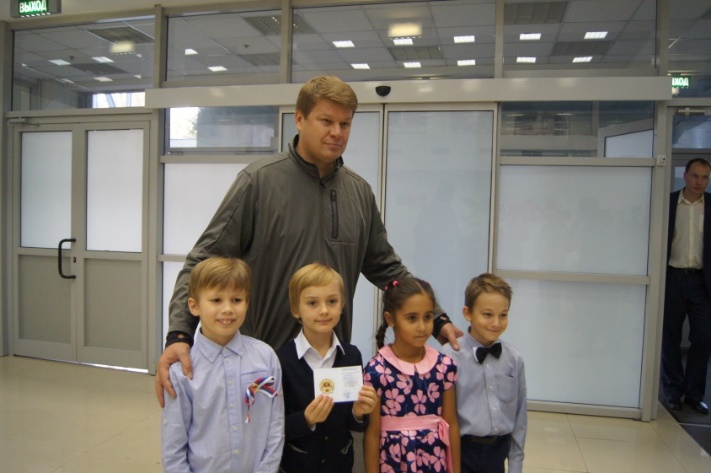 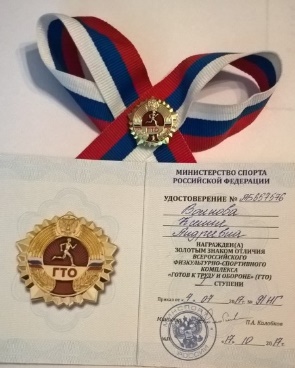